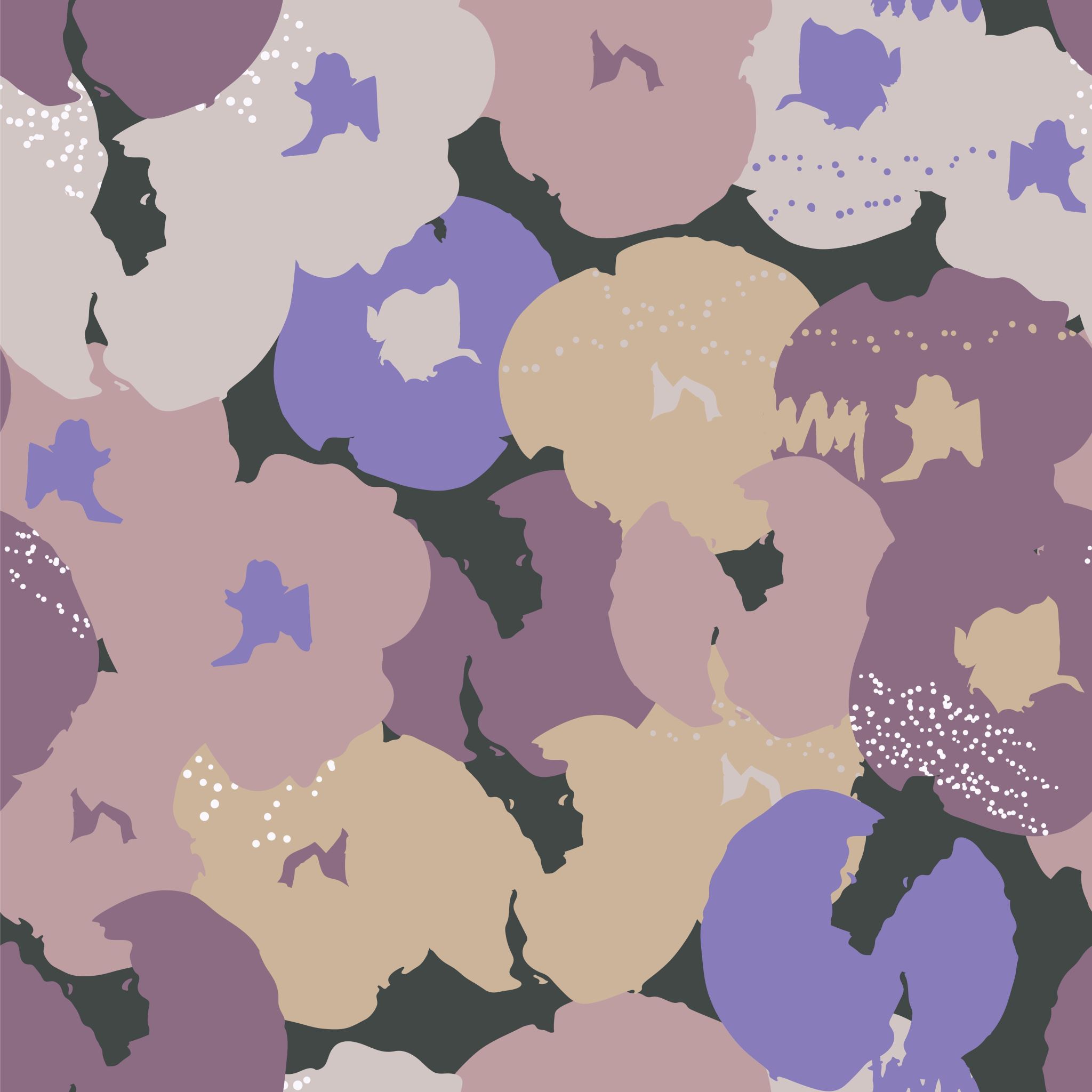 Co warto wiedzieć o uzależnieniu? Przyczyny, skutki, profilaktyka
Maria Kaszak, pedagog specjalny
Spis treści
Czym jest uzależnienie?
Zachowania, które mogą świadczyć o uzależnieniu u ucznia. 
Zespół abstynencyjny 
Długofalowe skutki uzależnienia od: papierosów tradycyjnych, papierosów elektronicznych, alkoholu, narkotyków i dopalaczy, uzależnień behawioralnych.
Gdzie zgłosić się po pomoc?
Czym jest użależnienie?
Uzależnienie – nabyty stan zaburzenia zdrowia psychicznego i fizycznego, który charakteryzuje się okresowym lub stałym przymusem wykonywania określonej czynności lub zażywania psychoaktywnej substancji chemicznej. W początkowej fazie środek psychoaktywny czy daną czynność traktuje się jako możliwość doznania przyjemności. W późniejszych etapach dana rzecz przestaje sprawiać przyjemność i pojawia się przymus brania/robienia tego, żeby poczuć się spokojnym. Wtedy też na uzależnienie przeznacza się coraz więcej czasu i środków, co prowadzi do zaniedbań swoich obowiązków, relacji między ludzkich i zdrowia psychicznego i fizycznego.
ospałość, otępienie, apatia
przygnębienie
nadmierne pobudzenie 
agresja
nienaturalna pewność siebie
zaburzenia snu 
na przemian występujące pobudzenie i zmęczenie 
wypowiedzi i zachowania nie mające związku z realną sytuacją
nieadekwatne do sytuacji 
nadmierna gadatliwość
znaczne zwężenie źrenic w jasnym otoczeniu 
szkliste oczy, przekrwione białka 
brak zainteresowania nauką – niższe wyniki, wagary 
nawiązanie nowych znajomości, zmiana dotychczasowej grupy rówieśniczej 
zmiana stylu ubierania się, zachowania, słownictwa 
kłamstwa
obniżenie aktywności 
rezygnacja z dotychczasowych form spędzania czasu wolnego na rzecz nowych 
posiadanie dziwnych przedmiotów
Zachowania, które mogą świadczyć o uzależnieniu u ucznia.
Jest zespołem objawów występującym u osób uzależnionych od określonej substancji, do ujawnienia którego dochodzi w sytuacji zaprzestania przyjmowania danej substancji lub zmniejszenia jej dawek. Do najczęstszych objawów należą: 
Duszności 
Potliwość                         
Drżenie I bóle mięśniowe     
Bezsenność 
Nadmierna lękliwość             - 
Biegunka 
Dreszcze
Nadwrażliwość na światło 
Zaburzenia świadomości 
Duszności 
Przyśpieszone akcja serca
Zespół abstynencyjny
Papierosy tradycyjne
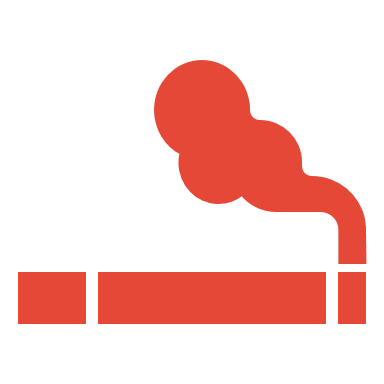 brzydki zapach z ust 
pogorszenie pamięci 
drażliwość 
problemy ze snem w przyszłości problemy z układem krążeniowo-naczyniowym 
problemy z układem hormonalnym
 częstsze infekcje dróg oddechowych
 częstsze problemy dentystyczne
większe prawdopodobieństwo występowania nowotworu np. krtani, gardła
Papierosy elektroniczne
Co zawierają e-papierosy?
Aerozol z e-papierosa, który użytkownicy wdychają i wydychają z urządzenia, może zawierać szkodliwe i potencjalnie szkodliwe substancje, takie jak:
nikotyna,
bardzo drobne cząsteczki, które mogą być wdychane głęboko do płuc,
aromaty, takie jak diacetyl
lotne związki organiczne
substancje chemiczne powodujące raka
metale ciężkie, takie jak nikiel, cyna i ołów.
Papierosy elektroniczne
Glikol propylenowy i gliceryna to substancje należące do grupy alkoholi. Są bezpieczne dla zdrowia i wykorzystuje się je do produkcji leków i kosmetyków. W związku z tym, że wszystkie substancje zawarte w płynie do e-papierosa są podgrzewane przez grzałkę, przebadano właściwości gliceryny i glikolu po podgrzaniu. Według badań wyższa temperatura powoduje toksyczność tych związków.
Palenie e-papierosów prowadzi do: 
zwężenia dróg oddechowych (w takim samym stopniu jak po zapaleniu zwykłego papierosa), 
wzrostu ciśnienia krwi,  
przyspieszenia bicia serca, 
zmniejszenia elastyczności naczyń krwionośnych.
Alkohol
brak sprawności intelektualnej
zaburzenia koncentracji uwagi
zaburzenia pamięci
zwiększoną męczliwość
wzmożoną drażliwość
pobudliwość
skłonność do irytacji
agresywność
obniżenie aktywności psychicznej
problemy w nauce
niezdyscyplinowanie
problemy wychowawcze
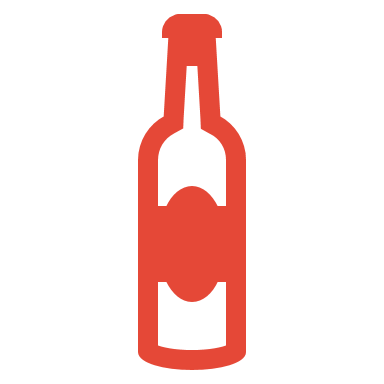 wahania dobowe nastroju (od radości do przygnębienia)
zaburzenia snu (bezsenność lub nadmierna senność)
wychudzenie
męczliwość
drżenie rąk
napady drgawkowe.
zahamowanie wzrostu
utrata zainteresowań
gorsze zapamiętywanie,
trudności w koncentracji
okresy niepamięci
przyśpieszony tok myślenia, gonitwa myśli
problemy z mową
drażliwość, agresywne wypowiedzi
urojenia prześladowcze
iluzje, omamy
mówienie do siebie
napady lęku
dziwaczne, nie zrozumiałe dla innych zachowani
Narkotyki i dopalacze
Uzależnienia behawioralne
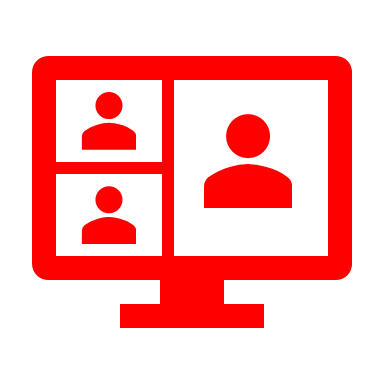 Behawioralne uzależnienie to uzależnienie od dokonywania pewnych czynności, takich jak zakupy, gry komputerowe, używanie telefonu, masturbacja. 
Skutki uzależnień behawioralnych 
rozdrażnienie 
problemy ze snem 
agresywne zachowania 
zmiany w wyglądzie (np. wychudzenie, zaniedbanie higieny) 
trudności z koncentracją 
spadek zainteresowań 
brak motywacji
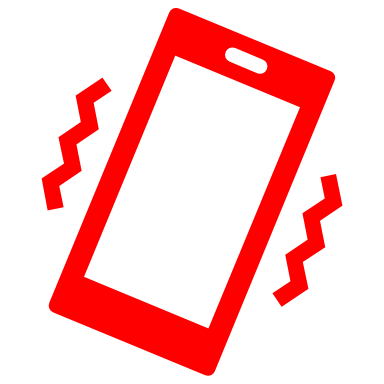 Dla osób niepełnoletnich 
Skontaktować się ze szkolnym psychologiem, pedagogiem bądź pedagogiem specjalnym 
Skontaktować się ze Stowarzyszeniem Monar: Oddział dla dzieci i młodzieży tel. 71 337 24 07, Aleja Jarzębinowa 14/1653-120 Wrocław
Skontaktować się z Telefonem Zaufania dla Rodzin z Problemem Uzależnienia — telefon jest prowadzony przez Warszawskie Towarzystwo Rodzin i Przyjaciół Dzieci, 22 844 44 70 
Skontaktować się z Ośrodkiem Środowiskowej Opieki Psychologicznej i Psychoterapeutycznej dla dzieci i młodzieży, tel. 71 3556361, 713556518, 713556932, Ośrodek działa w Przychodni Zdrowia Psychicznego i Leczenia Uzależnień, Wrocław, ul Lindego 19-21
Dla osób pełnoletnich 
Stowarzyszenie Katolicki Ruch Antynarkotyczny KARAN, rejestracja telefoniczna (727 577 510) lub osobista od poniedziałku do piątku w godz. 10:00 – 14:00, ul. Traugutta 119/1, 50-419 Wrocław
Dolnośląskie Centrum Zdrowia Psychicznego, tel. 519 618 112, Wybrzeże J. Conrada-Korzeniowskiego 18, 50-226 Wrocław
Gdzie zgłosić się po pomoc?